PYLYPENKO MARIIA 7A
  
  
  
Biezpieczenstwo w Internecie
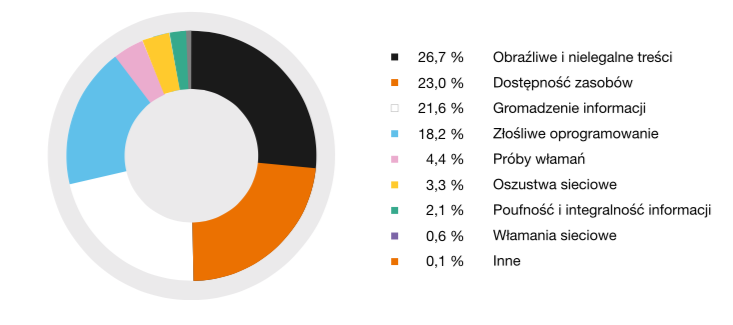 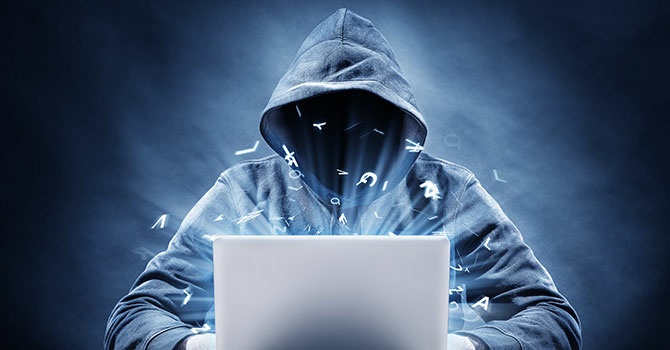 Nie ufaj osobie poznanej przez Internet. Nigdy nie możesz być pewien, kim ona naprawdę jest. Mówi, że ma 8 lat, ale może mieć 40!
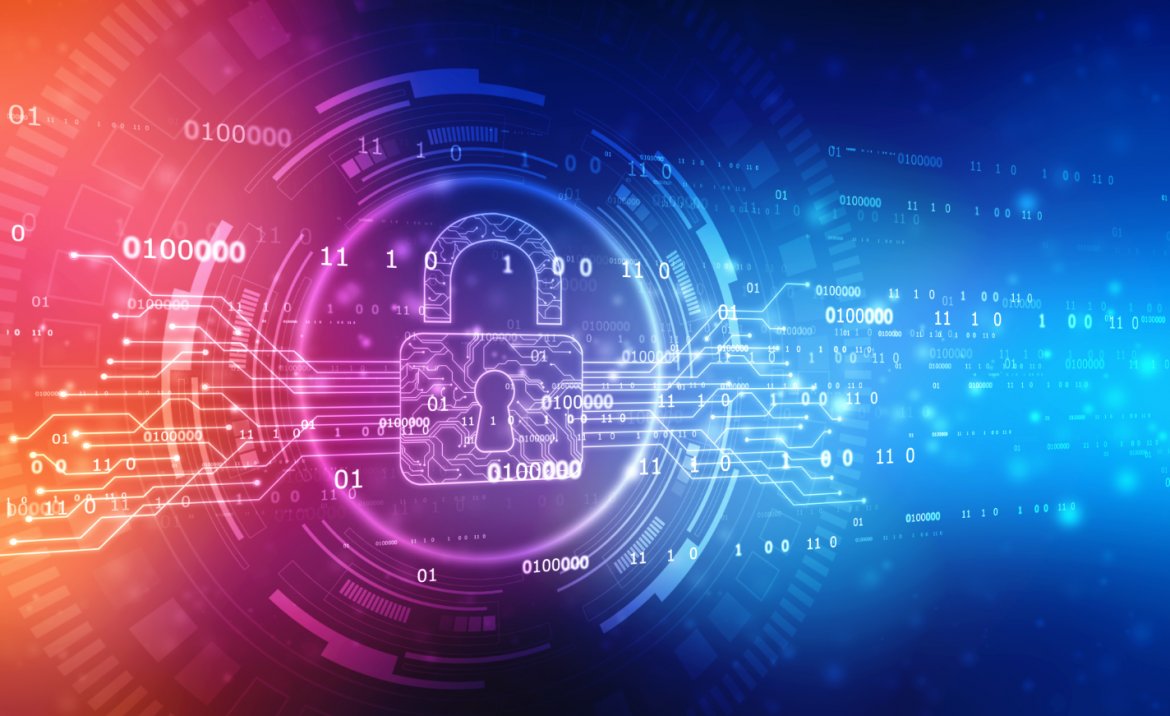 Nie spotykaj się z osobami poznanymi przez Internet! Zawsze skonsultuj to z rodzicami.
     Nie zdradzaj nikomu swojego imienia ani adresu! Nie mów też, ile masz lat i do jakiej szkoły chodzisz. Nie podawaj numeru telefonu.
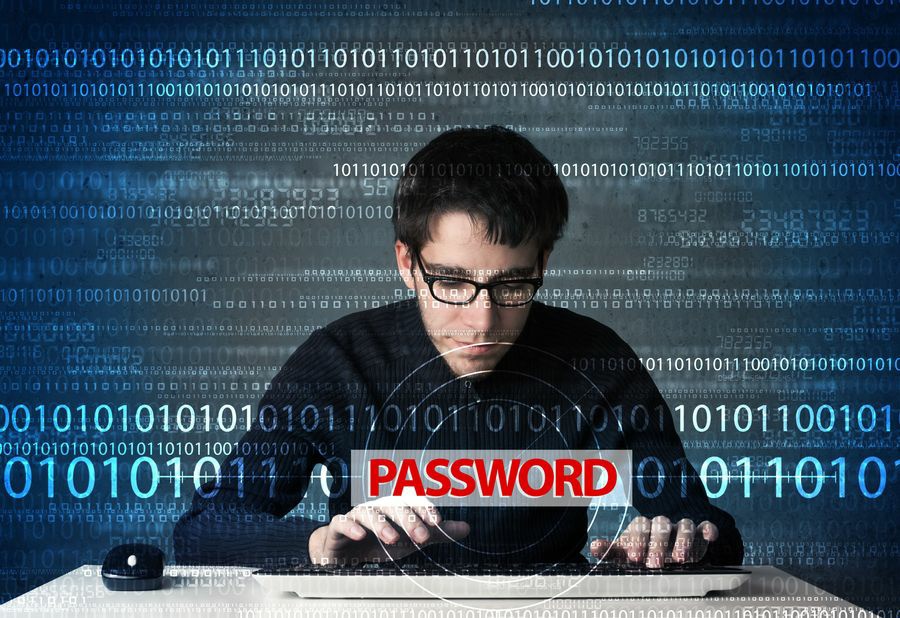 Dbaj o swoje hasło jak o największą tajemnicę. Wymyśl takie, które będzie trudne do odgadnięcia. Niech to nie będzie Twoje imię ani imię najlepszej przyjaciółki.
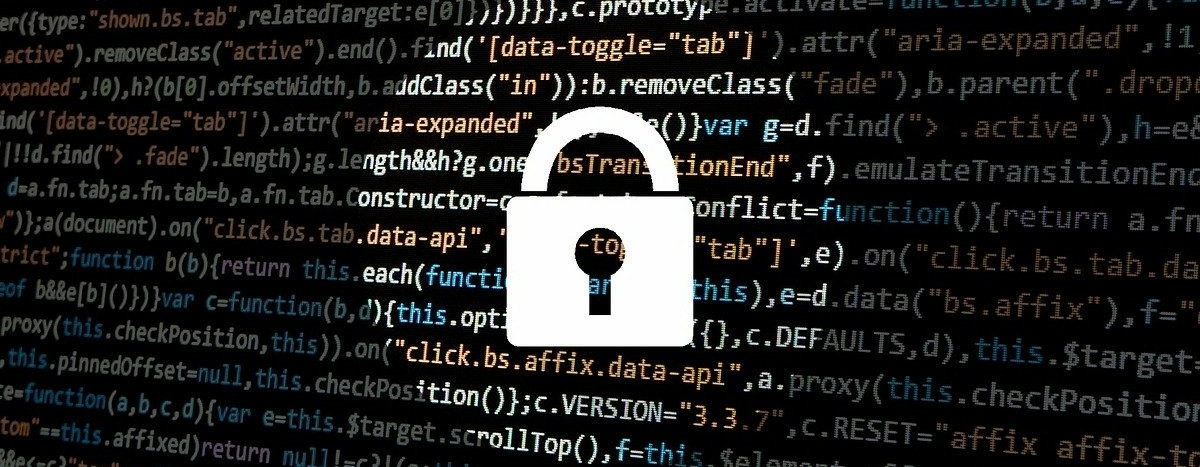 Szanuj prawo własności w Sieci. Zawsze podawaj źródło pochodzenia materiałów znalezionych w Internecie.